Настрій у пейзажі.
Порівнянння пейзажів
К.Моне. Стоги.Кінець літа.Ранок.
К.Моне. Стоги. Похмурий день.
К. Моне. Враження . Схід сонця.
Імпресіонізм
мистецька течія уживописі, а також в літературі та музиці, котра виникла в 1860-х роках та остаточно сформувалася на початку 20 століття у Франції. Термін уперше використовувався в негативному значенні при критичній оцінці твору Моне «Враження, схід сонця» (1872).
Поль Сіньяк
Пуантилізм
Манера живопису мазками однакових за розміром кольорових крапок
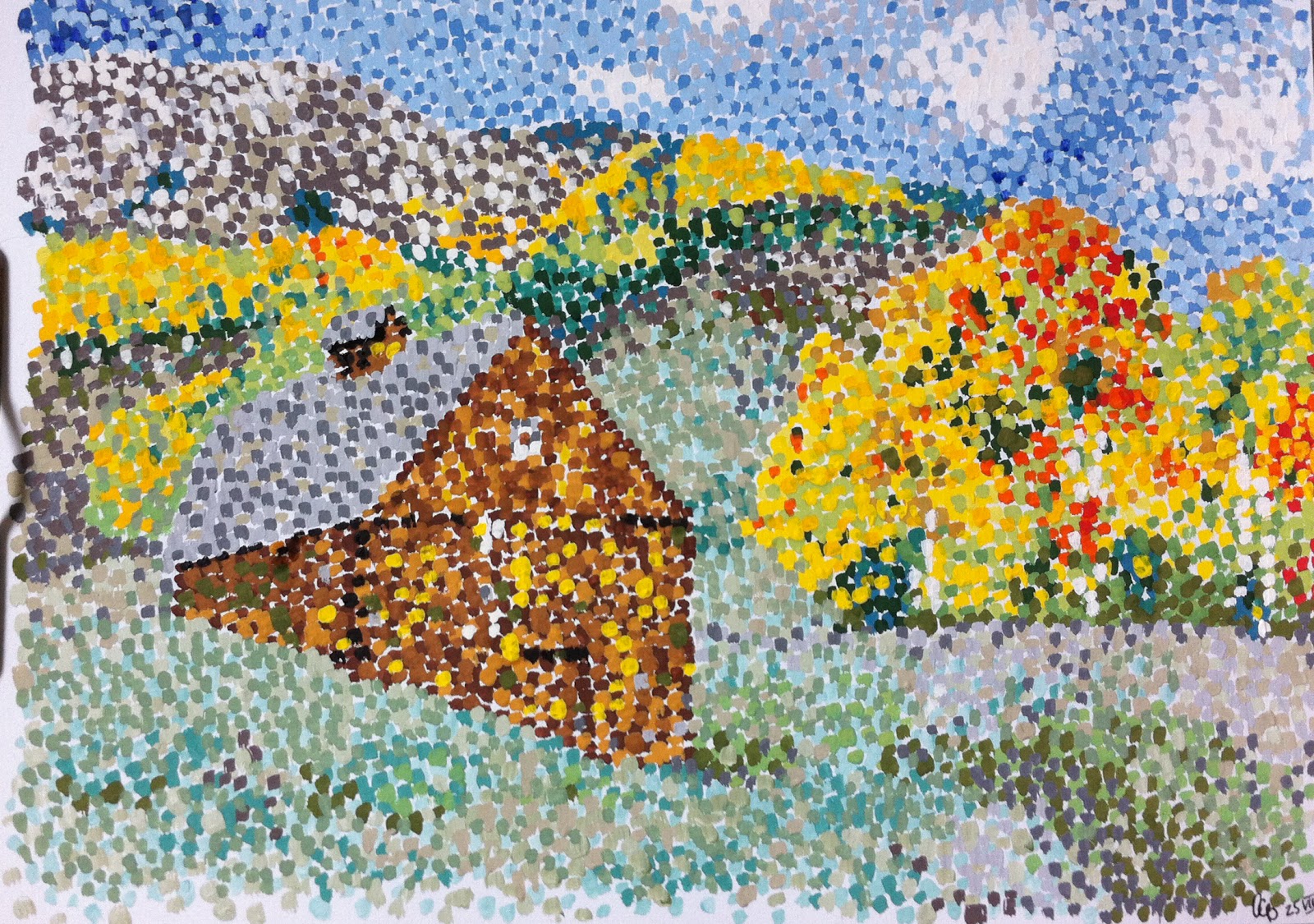 Ю. Клевер. Зимовий пейзаж.
Б. Кустодієв.Зима.
Асоціативний кущ
Сніг…
…….
Радісний пейзаж
…….
Небо….
……..
Сніг…
……..
Небо…
Сумний пейзаж…
……
…. …
Самостійна практична робота.
Завдання.   Виконати композицію “Настрій у зимовому пейзажі”                  в техніці                           “ пуантилізму”